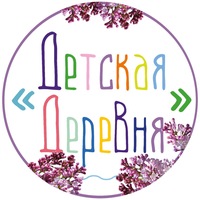 #МЫВМЕСТЕ
  
            несмотря ни на что

Проект #Домашнийтеатр_дд

БФ «Детская  Деревня»
Актеры  Большого Драматического Театра  имени Г. А. Товстоногова
представляют    Сказку  о потерянном времени
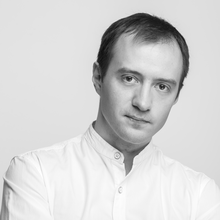 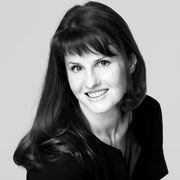 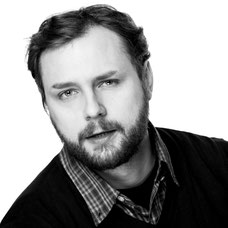 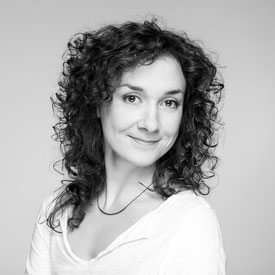 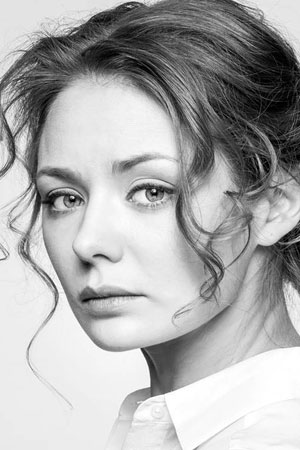 Шварц Антон
Кандинов Иван
Александрова Нина
Шварева Елена
Разумовская Карина
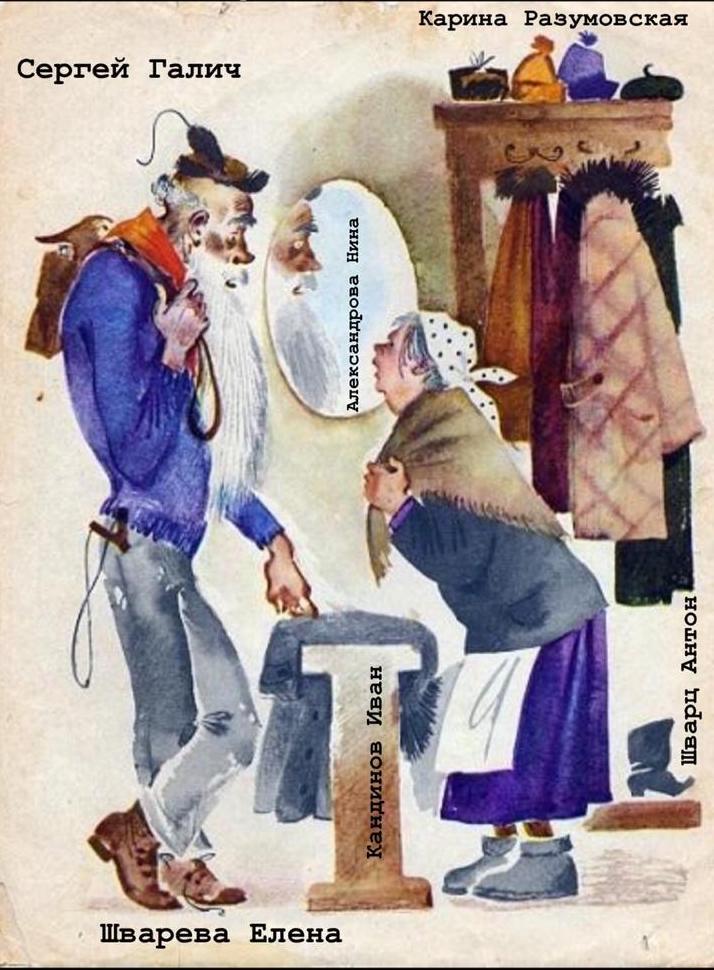 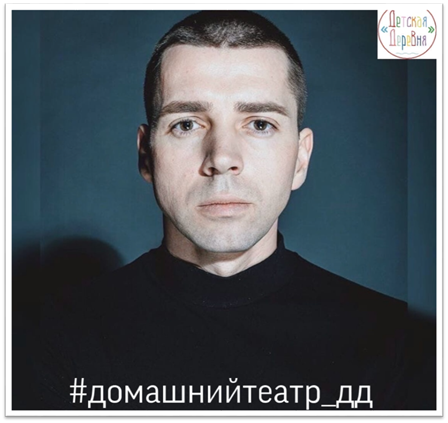 Авторский тест читает    - Сергей Галич
«Сказка  о потерянном времени»  

Автор Е. Шварц
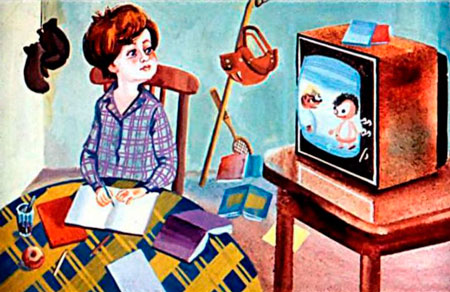 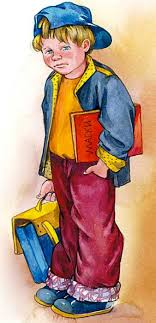 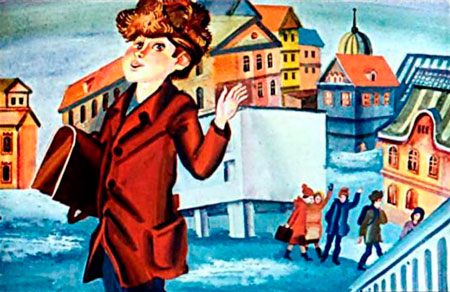 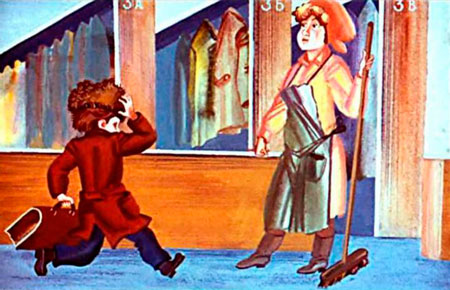 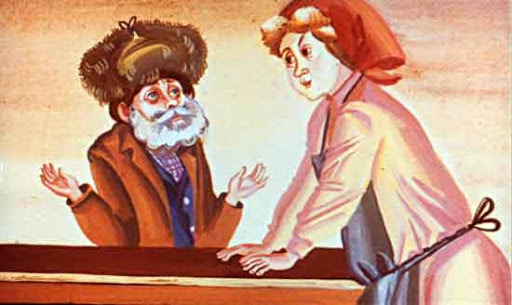 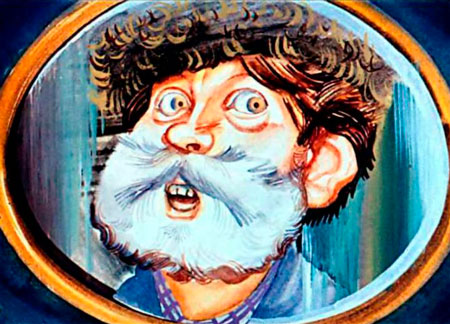 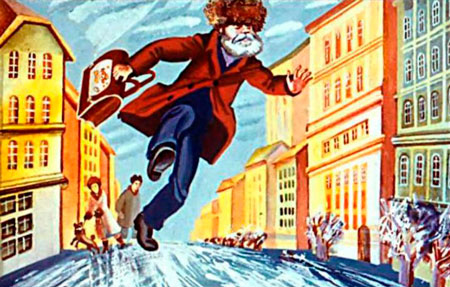 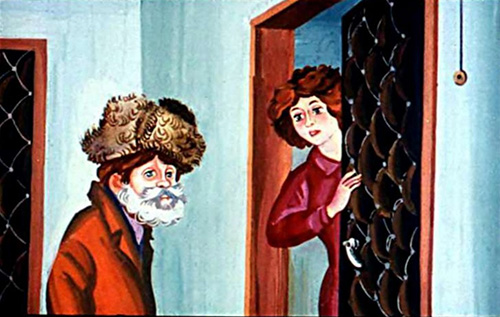 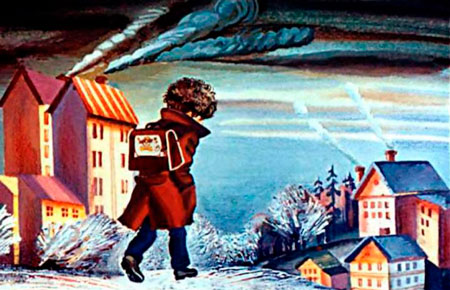 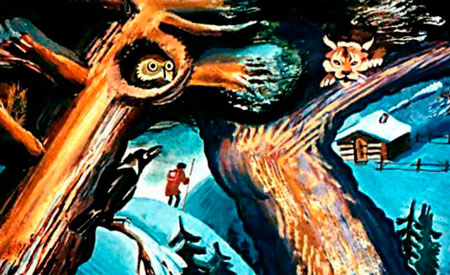 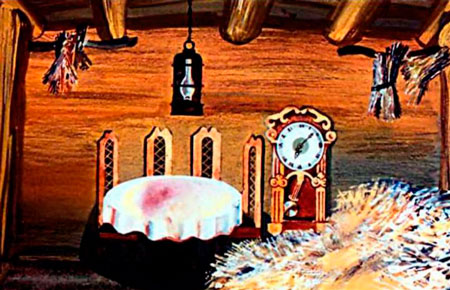 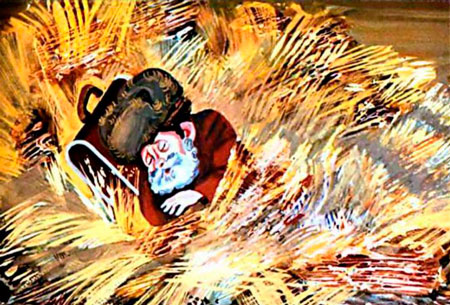 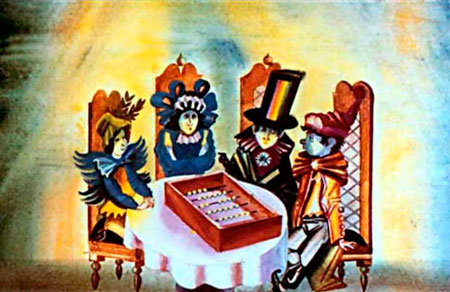 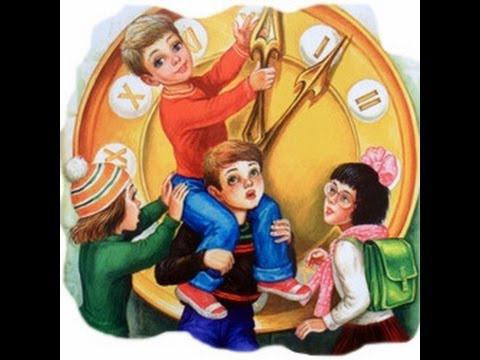 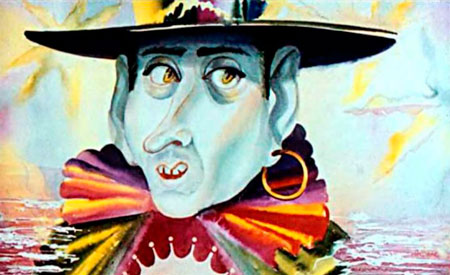 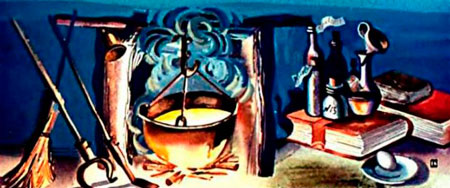 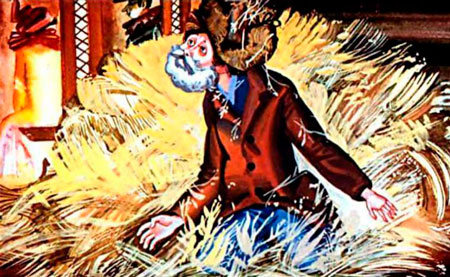 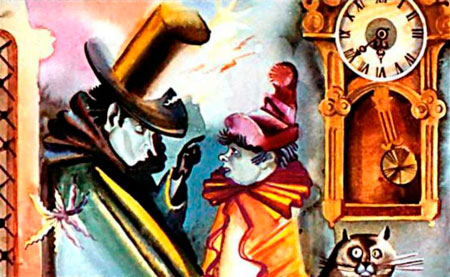 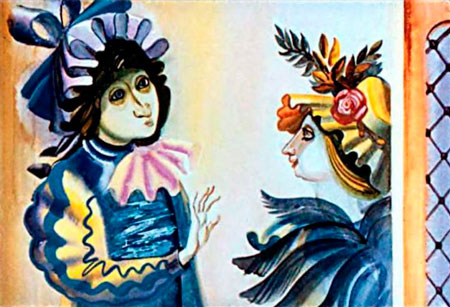 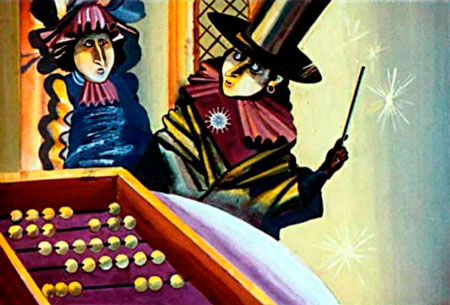 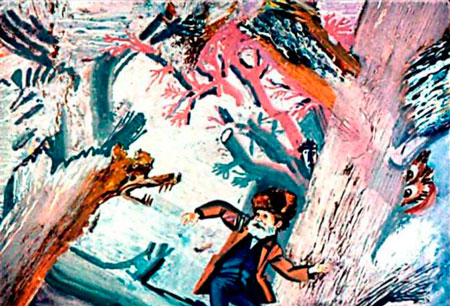 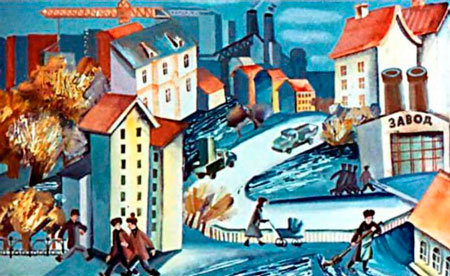 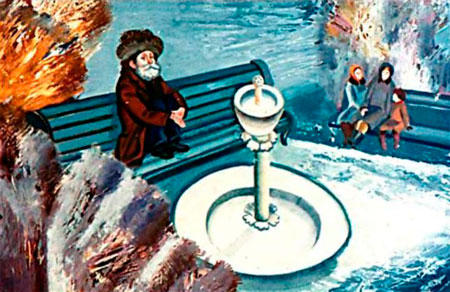 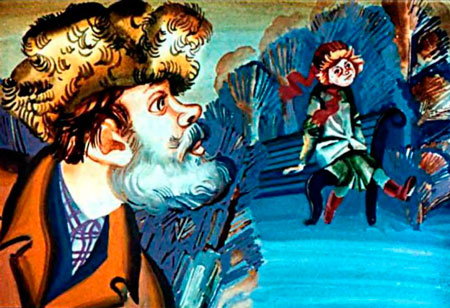 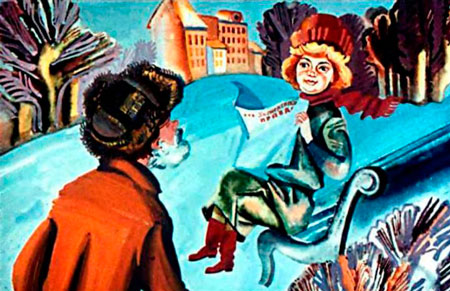 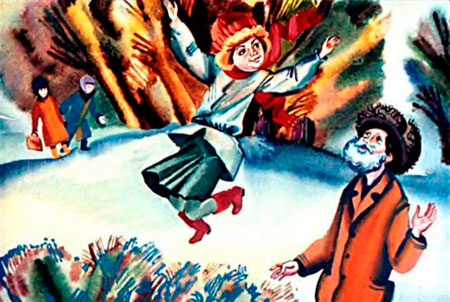 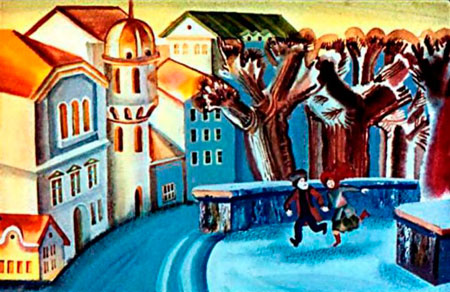 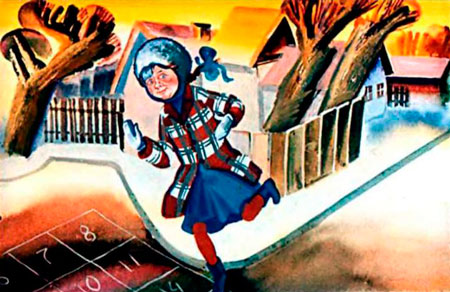 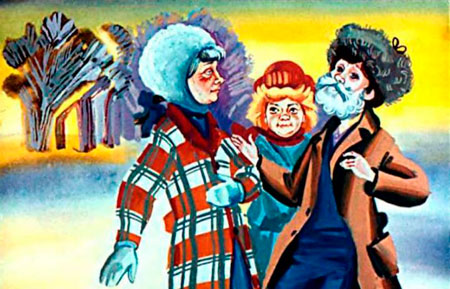 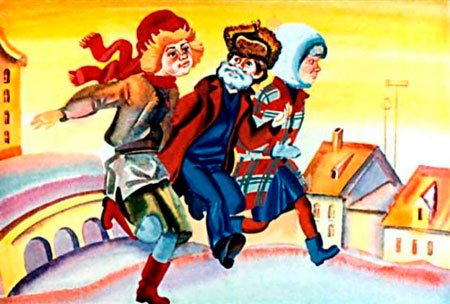 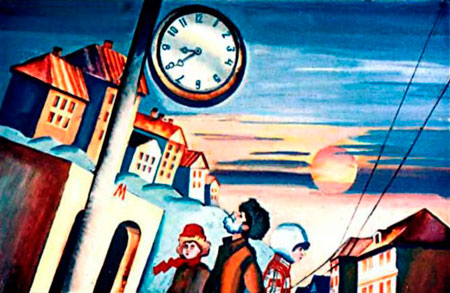 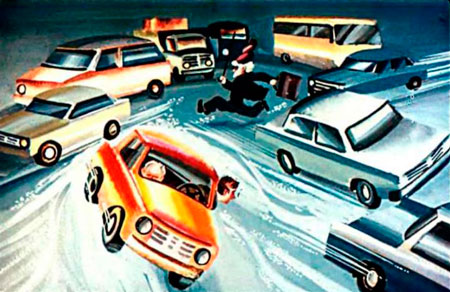 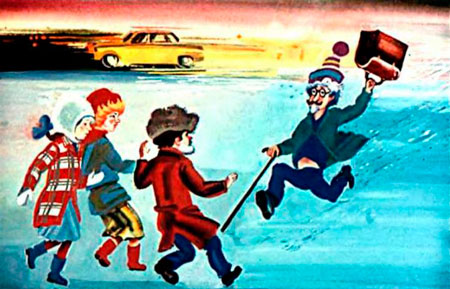 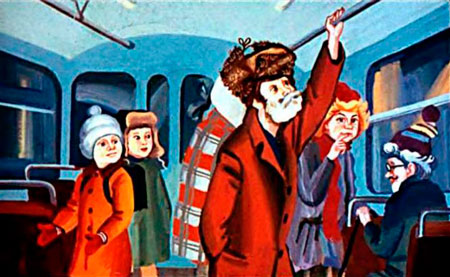 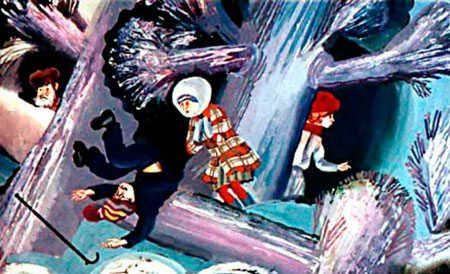 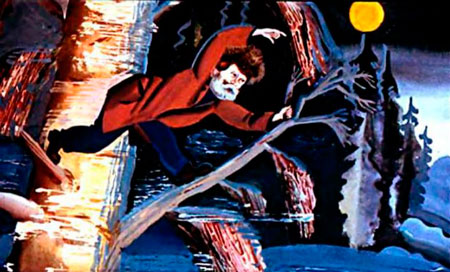 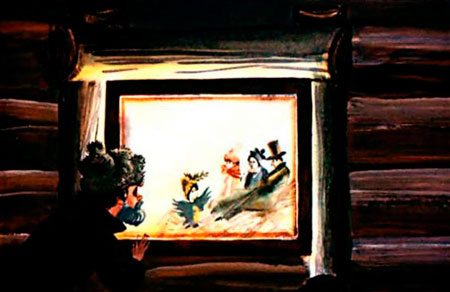 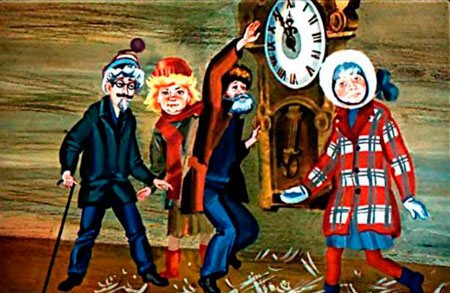 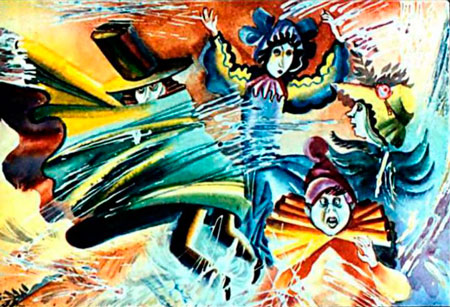 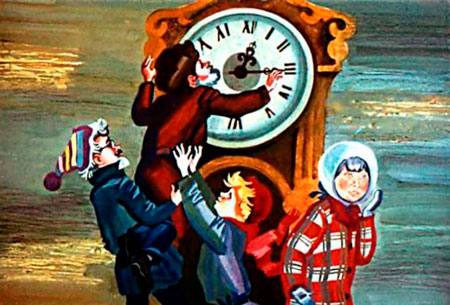 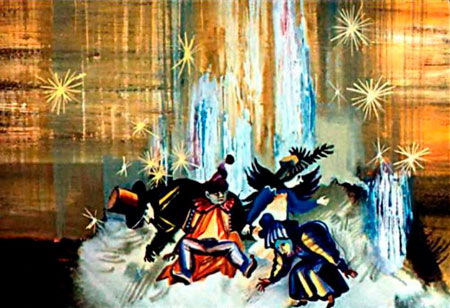 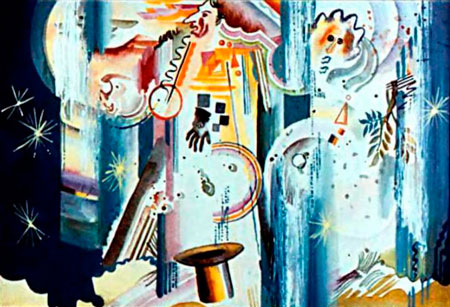 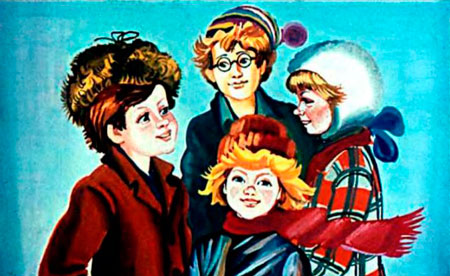 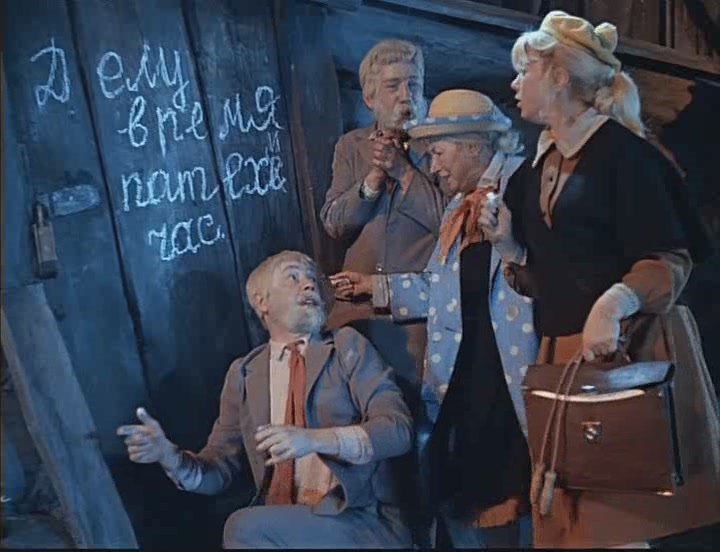